Solar flare distributions:lognormal instead of power law?
Cis Verbeeck, Emil Kraaikamp, Lena Podladchikova
Royal Observatory of Belgium
SDO Workshop, Ghent, Belgium, October 29, 2018
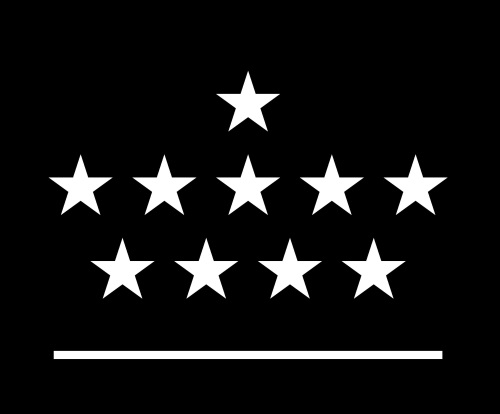 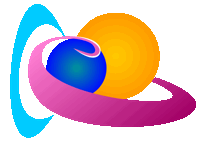 Solar-Terrestrial Centre of Excellence
Flare parameter distributions
Flare parameter distributions are generally assumed to follow a power law

Several authors have found power law behavior in flare parameter distributions and have estimated power law exponents
Estimated exponents varied between 1.35 (Berghmans, Clette and Moses 1998) and 2.59 (Krucker and Benz 1998)
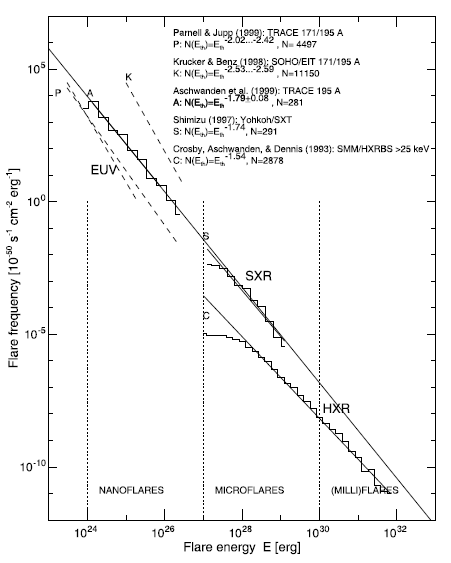 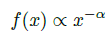 Aschwanden et al., Space Sci Rev 2016
Self Organized Criticality (SOC)
Power law behavior is often interpreted as Self Organized Criticality (SOC)
SOC concept introduced by Bak et al., Phys Rev Lett 1987
Aschwanden, ApJ 2014: “SOC is a critical state of a nonlinear energy dissipation system that is slowly and continuously driven towards a critical value of a system-wide instability threshold, producing scale-free, fractal-diffusive, and intermittent avalanches with powerlaw-like size distributions”
See review Aschwanden, Crosby et al., Space Sci Rev 2016
Lu & Hamilton, Astrophys. J. 1991:
     “pile of magnetic fields” model for solar flares
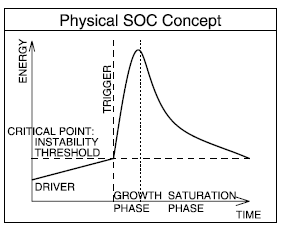 Several more complex SOC models for solar flares
Aschwanden, Crosby et al., Space Sci Rev 2016
[Speaker Notes: In a physical SOC concept, the driver is a slow and continuous energy input rate, the criticality mechanism is replaced by a critical point
in form of an instability threshold, where an avalanche is triggered, usually consisting of a nonlinear growth phase and a subsequent saturation phase.]
New dataset: SDO/AIA 94 Å flares detected by Solar Demon
Solar Demon flare detection operates on SDO/AIA 94 Å synoptic level 1.5 science data @ 2 minute cadence
On average, detects GOES B5 flares and above
Accurate flare location and shape information (no macro-pixels, accurate on pixel-level)
Able to distinguish simultaneous flares at different locations (unlike e.g., GOES flares)
Background solar intensity does not affect the measured flare intensity
Allows to filter the data, e.g., only consider flares that were entirely on-disk
Big science catalog:
8 274 events in current data set (May 13, 2010 - March 16, 2018)
Solar Demon – an approach to detecting flares, dimmings, and EUV waves on SDO/AIA images, Kraaikamp and Verbeeck 2015, http://dx.doi.org/10.1051/swsc/2015019
Solar Demon – Flare Detectionhttp://solardemon.oma.be
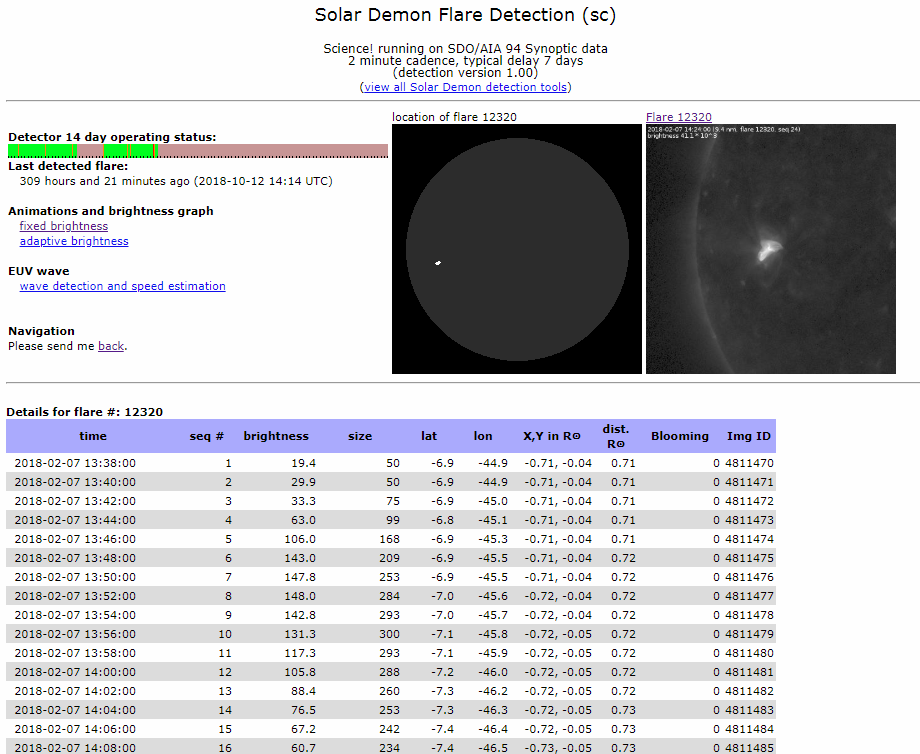 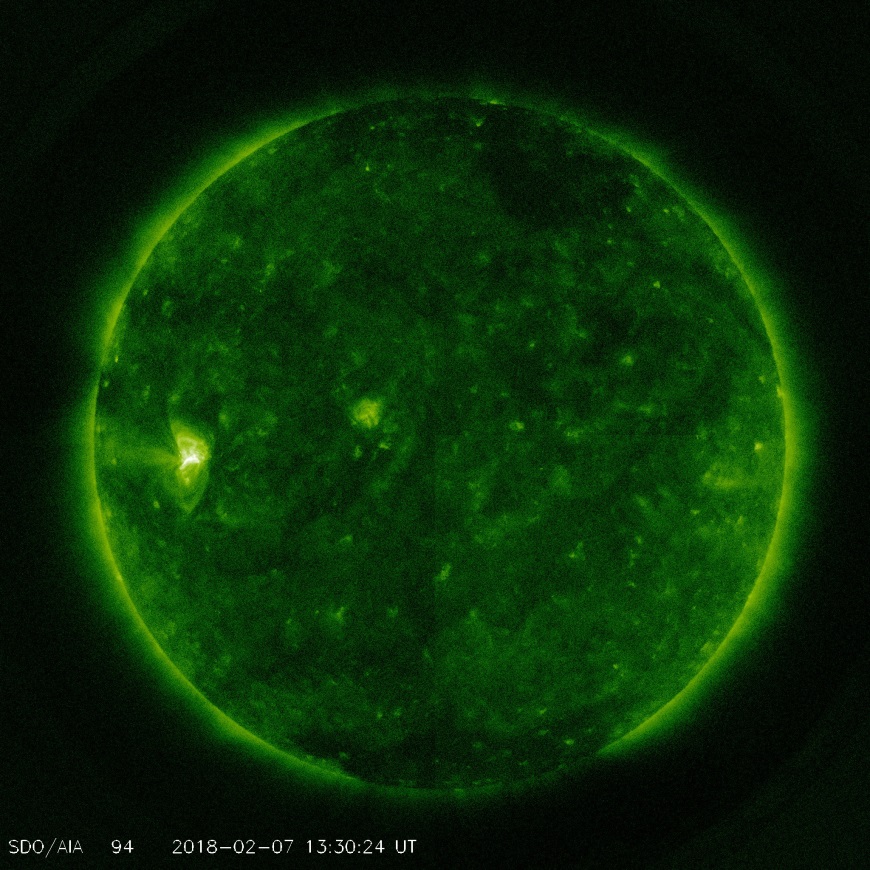 A C8.1 flare detected by Solar Demon on February 7 at 13:38 UTC. For each detected flare, Solar Demon tracks the flare time, intensity, size, accurate location on pixel level, and pixel saturation.
SDO/AIA 9.4 Å showing AR 2699 on February 7, 2018
Solar Demon – an approach to detecting flares, dimmings, and EUV waves on SDO/AIA images, Kraaikamp and Verbeeck 2015, http://dx.doi.org/10.1051/swsc/2015019
Solar Demon – Flare Light Curves
Flare intensity at time t = sum of all pixel values of the flare pixels in the image at time t
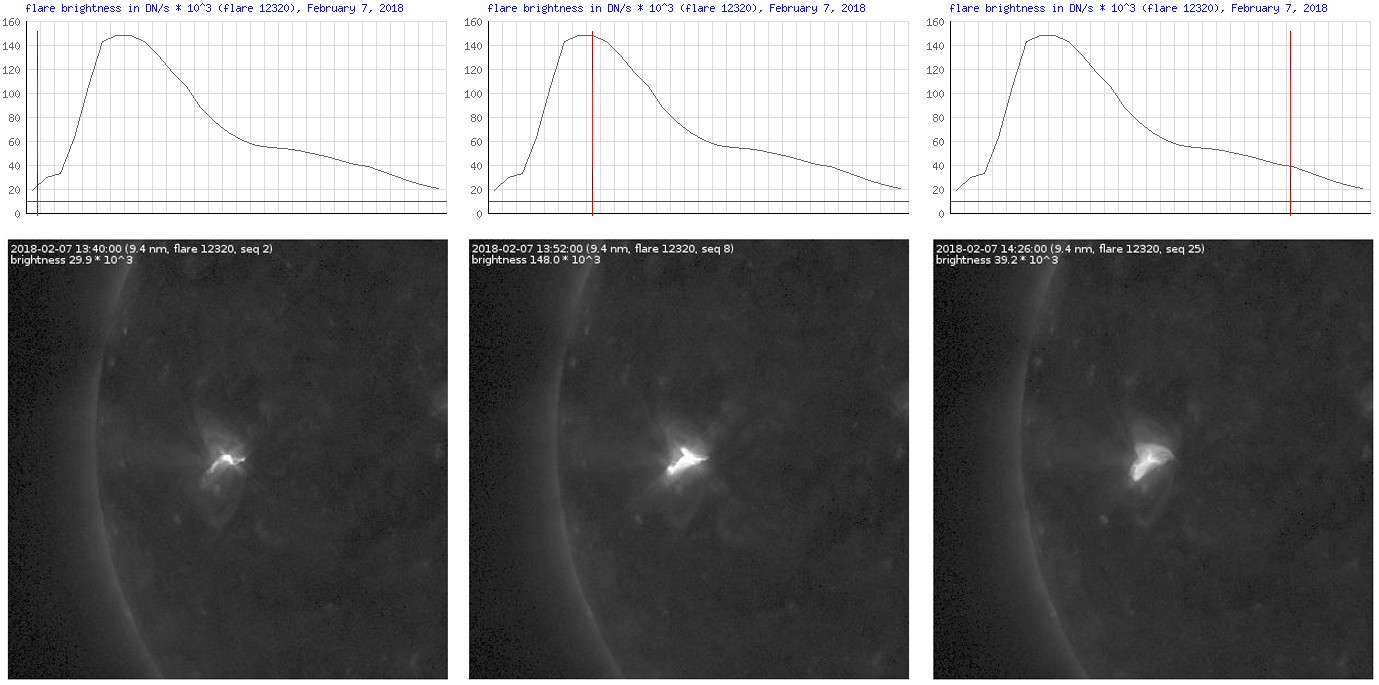 Solar Demon – an approach to detecting flares, dimmings, and EUV waves on SDO/AIA images, Kraaikamp and Verbeeck 2015, http://dx.doi.org/10.1051/swsc/2015019
Estimating the exponent α  –
Graphical method versus MLE
Linear fit on log-log histogram
Exploits the fact that power law Cumulative Distribution Function (CDF) is a straight line in a log-log plot
Used very often
Maximum Likelihood Estimation (MLE)
Maximizes the log of likelihood function

This leads to a single closed formula involving every data point xi:
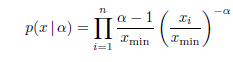 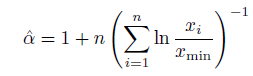 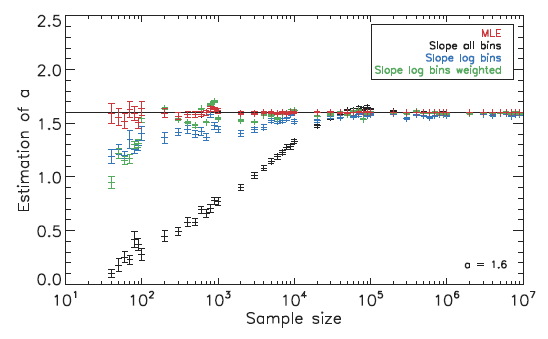 D’Huys et al., Sol Phys 2016
[Speaker Notes: The likelihood function p(x|alpha) is the probability that the data (x_i)_i were drawn from the theoretical power law distribution with exponent alpha. We look for the alpha which maximizes this likelihood.

D’Huys et al. 0216: Evolution of the scaling parameter estimate as a function of sample size using the improved graphical methods. The true value for α is 1.6 and is indicated by the horizontal line.
We show the estimates for α based on linear binning (in black), logarithmic binning (in blue), logarithmic binning with weights (in green), and the MLE method (in red).]
Estimating the exponent α  –
Graphical method versus MLE
Linear fit on log-log histogram
Exploits the fact that power law Cumulative Distribution Function (CDF) is a straight line in a log-log plot
Used very often
Maximum Likelihood Estimation (MLE)
Maximizes the log of likelihood function

This leads to a single closed formula involving every data point xi:
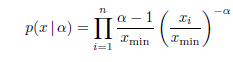 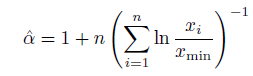 Lower cut-off xmin needs to be selected
Lin or log bins, weighted or unweighted
Very sensitive to bin size
Accurate exponent estimation requires very large sample size  (~104 or larger)
xmin is only parameter  to be selected
Accurate exponent estimation for samples of size ~102 or larger
Robust statistical analysis of
SDO/AIA 94 Å flare parameters
In the present study, we follow the approach suggested by Clauset et al., SIAM Review 2009:
Finding optimal value of xmin: for every value of xmin, calculate MLE fit(xmin), then minimize the Kolmogorov-Smirnov distance between the empirical distribution and the MLE fit(xmin)
If xmin_s is the selected value of xmin,, our best MLE fit to the data is MLE fit(xmin_s)
Goodness-of-fit p is provided by bootstrapping. The hypothesis that the model is a reasonable fit to the data, is rejected if p < 0.1. 
Implementation: R package “poweRlaw” based on Clauset et al. method
[Speaker Notes: K-S distance is the maximum absolute difference between the CDF of the empirical distribution and the CDF of the fit in a data point.]
Data points 2010-2018
Solar Demon detected 8 274 on-disk flares between May 13, 2010 and March 16, 2018
Integrated flare intensity (left plot): short duration flares (consisting of only 1, 2 or a few images) create near empty horizontal bands in the lowest part of these plots
Peak flare intensity (right plot): the blue, magenta, and red horizontal lines correspond roughly to GOES C1, M1 and X1 flares
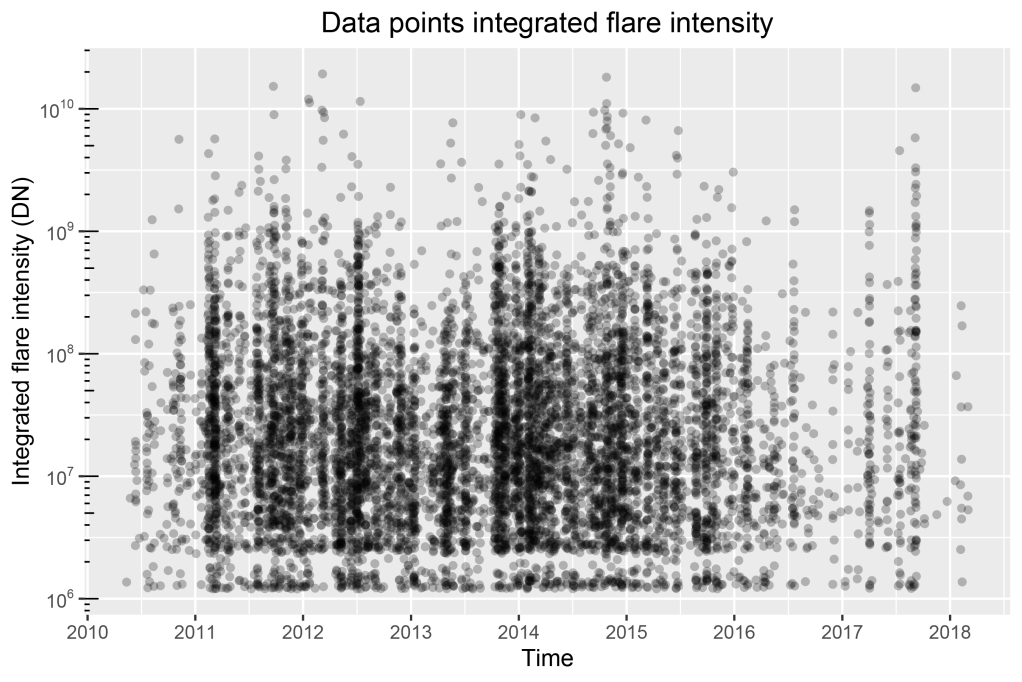 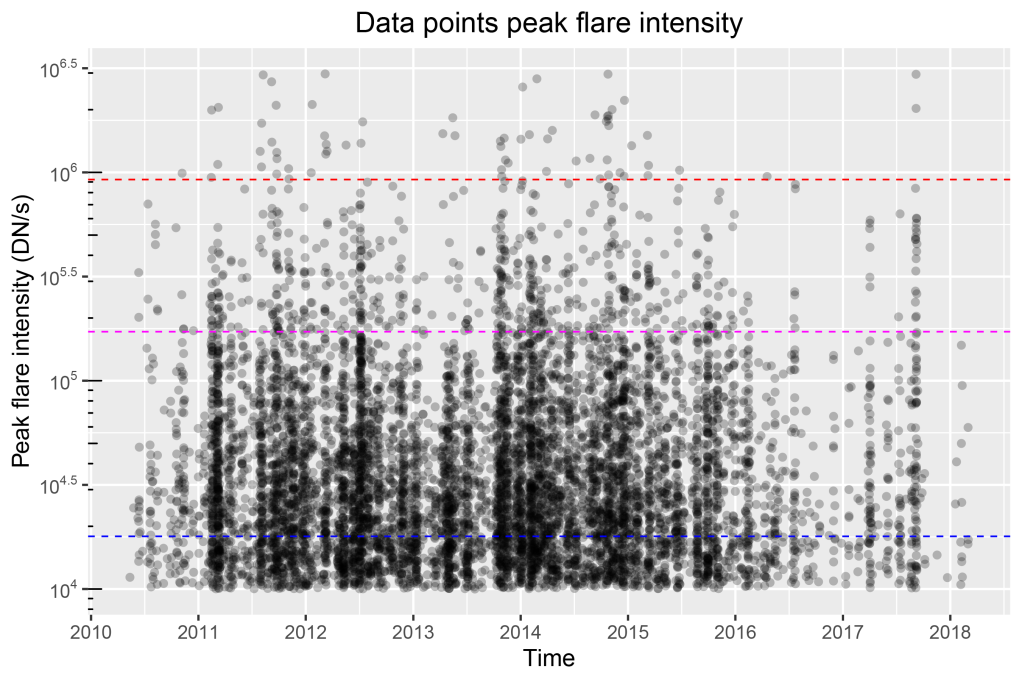 [Speaker Notes: Results are for on-disk flares only. Off-limb flares can introduce bias since we may miss part of the flare behind the limb.
Number of data points (flares): 8274
Integrated flare intensity: short duration flares (consisting of only 1, 2 or a few images) empty horizontal bands in the lowest part of these plots.
Integrated intensity is the sum of the intensities (sum of all pixel values of flare pixels in an image) over all images. Hence, it will be on average twice as large for flares lasting 2 images (4 minutes) than for flares lasting one image (2 minutes). One can thus understand and see there is a gap in between the average integrated brightness for one image and the average integrated brightness for two images. This effect also causes the small bump in the lower part of the CCDF of the integrated brightness.]
SDO/AIA 94 Å, 2010-2018 (Solar Demon)
Integrated flare intensity distribution not well-described by power law
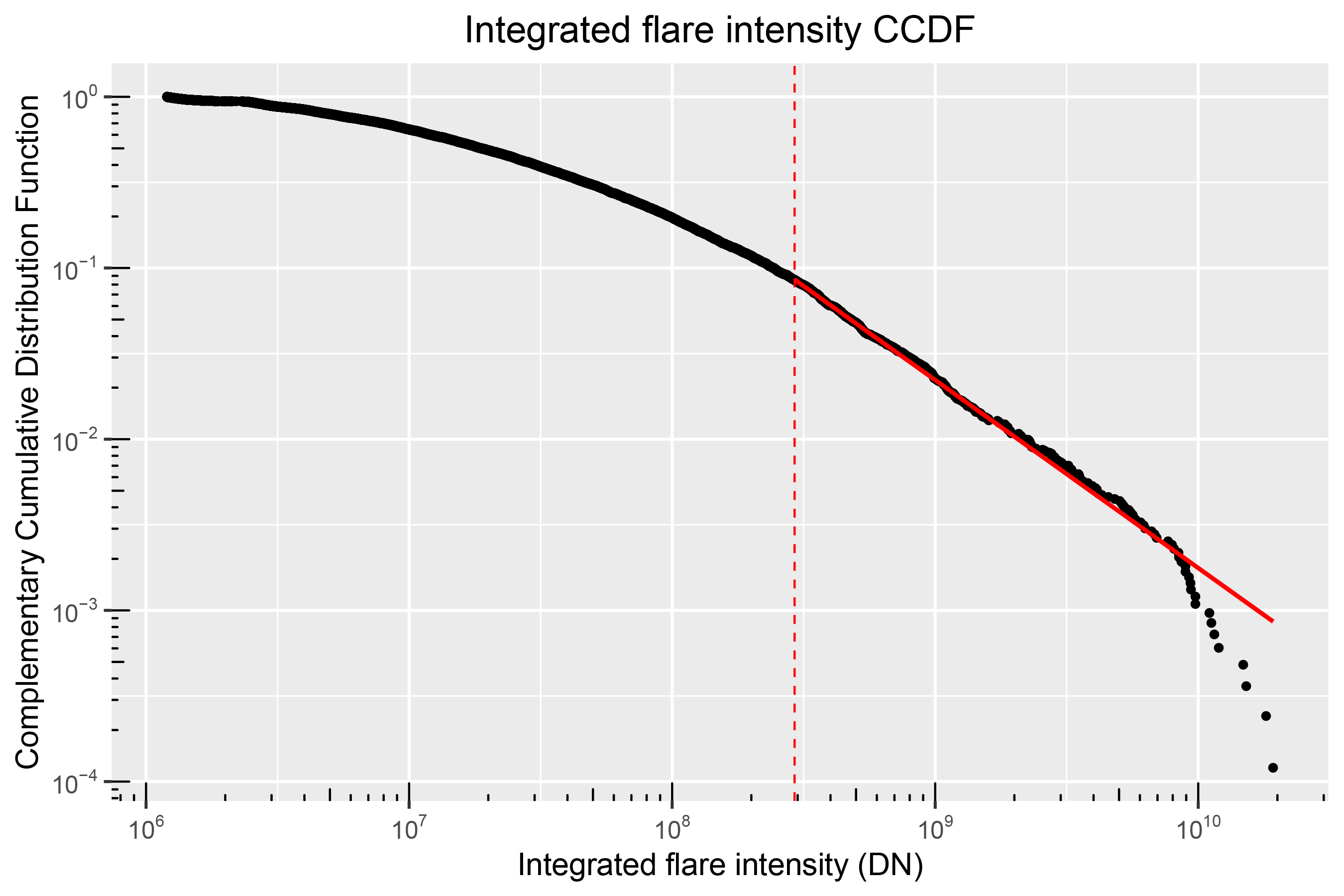 power law fit (2.10)	all data
Orders of magnitude	1.82		4.21
% data points		9		100
p-value			0.32
[Speaker Notes: There is a slight bump in the first part of the CCDF. This is due to the fact that there are some “holes” in the range of integrated intensities between flares of 1 image (lasting 2 minutes) and 2 images (lasting 4 minutes). 
This kind of hole disappears for longer-lasting flares. So this is just a kind of bias introduced by the sampling cadence of 2 minutes, it’s no real feature of the distribution.

Power law is no good since only 1.82 orders of magnitude and 9% of data points (thus, only on a very limited part of the data range). Best exponent over this range = 2.10 +/ 0.01.

The fits and p values were calculated with the R package “poweRlaw”, based on A. Clauset, C.R. Shalizi, and M.E.J. Newman, "Power-law distributions in empirical data" SIAM Review 51(4), 661-703 (2009). (arXiv:0706.1062, doi:10.1137/070710111). The fundamental idea in this method is to use Maximum Likelihood Estimators to estimate parameters. Comparing distributions involves the Kolmogorov-Smirnov distance.]
SDO/AIA 94 Å, 2010-2018 (Solar Demon)
Peak flare intensity distribution not well-described by power law
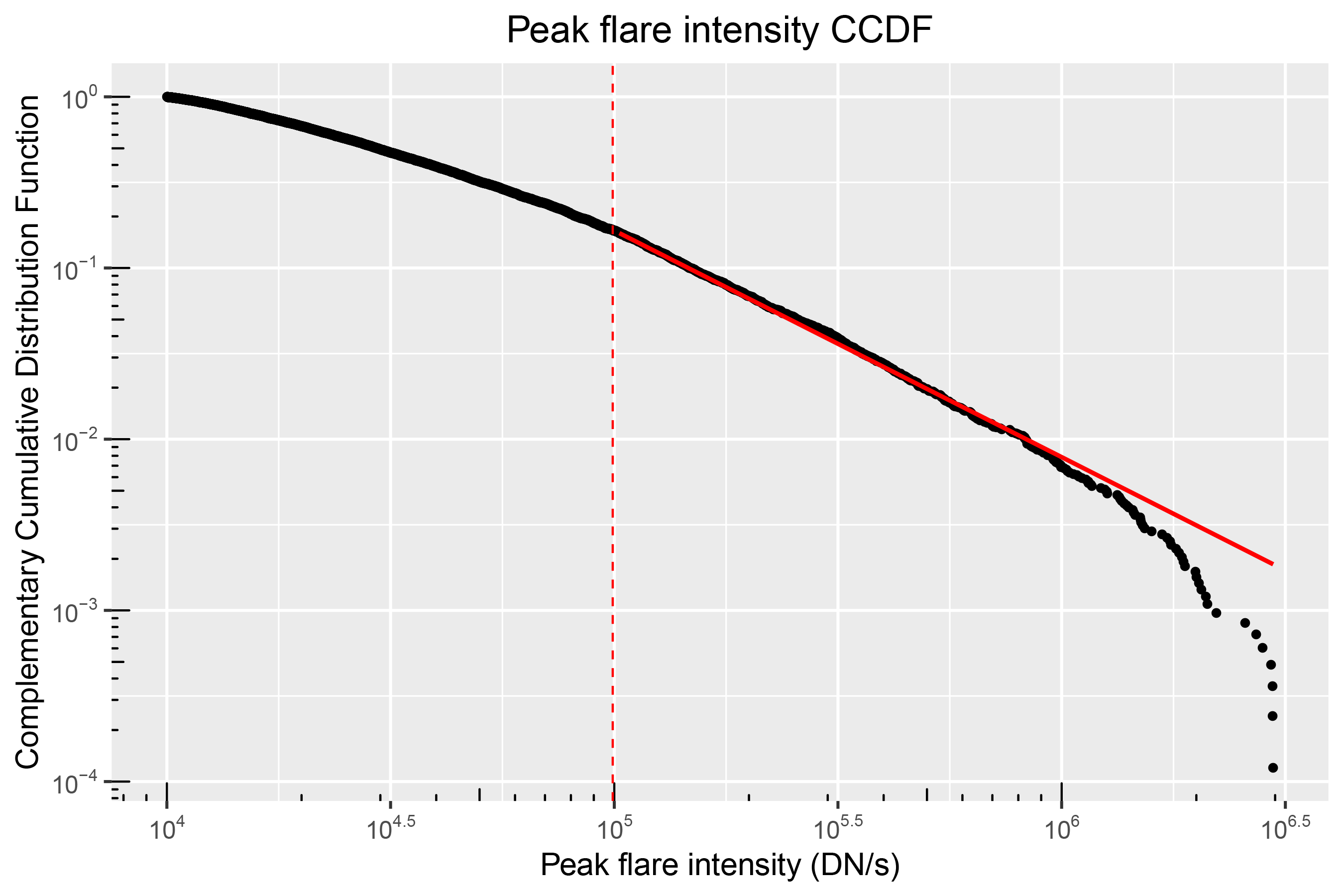 power law fit (2.32)	all data
Orders of magnitude	1.48		2.47
% data points		17		100
p-value			0.04
[Speaker Notes: There is no bump in the CCDF here, as there are no “holes” in the range of peak flare intensities.

Power law is no good since only 1.48 orders of magnitude and 17% of data points (thus, only on a very limited part of the data range). Best exponent over this range = 2.32 +/- 0.01.

The fits and p values were calculated with the R package “poweRlaw”, based on A. Clauset, C.R. Shalizi, and M.E.J. Newman, "Power-law distributions in empirical data" SIAM Review 51(4), 661-703 (2009). (arXiv:0706.1062, doi:10.1137/070710111). The fundamental idea in this method is to use Maximum Likelihood Estimators to estimate parameters. Comparing distributions involves the Kolmogorov-Smirnov distance.]
Power law exponent as a function of xmin
For every value xmin (the lower cut-off value for the power law fit),
     we plot the exponent of the corresponding power law fit.








There is no range in xmin where the exponent is near constant (horizontal regime). This also suggests that a power law model
     is not a good description of the data.
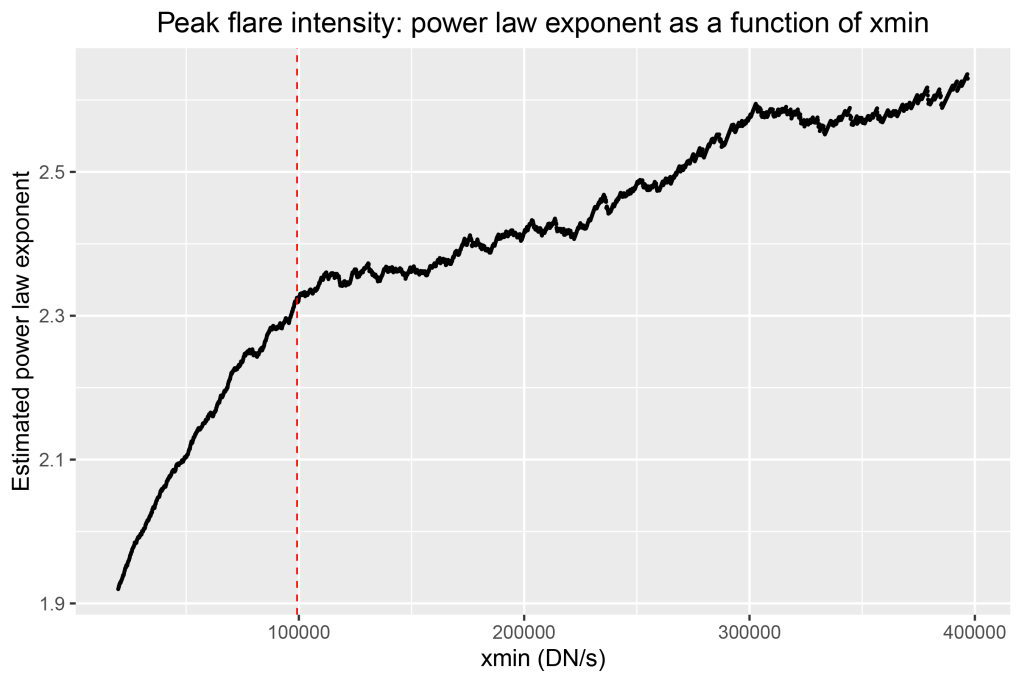 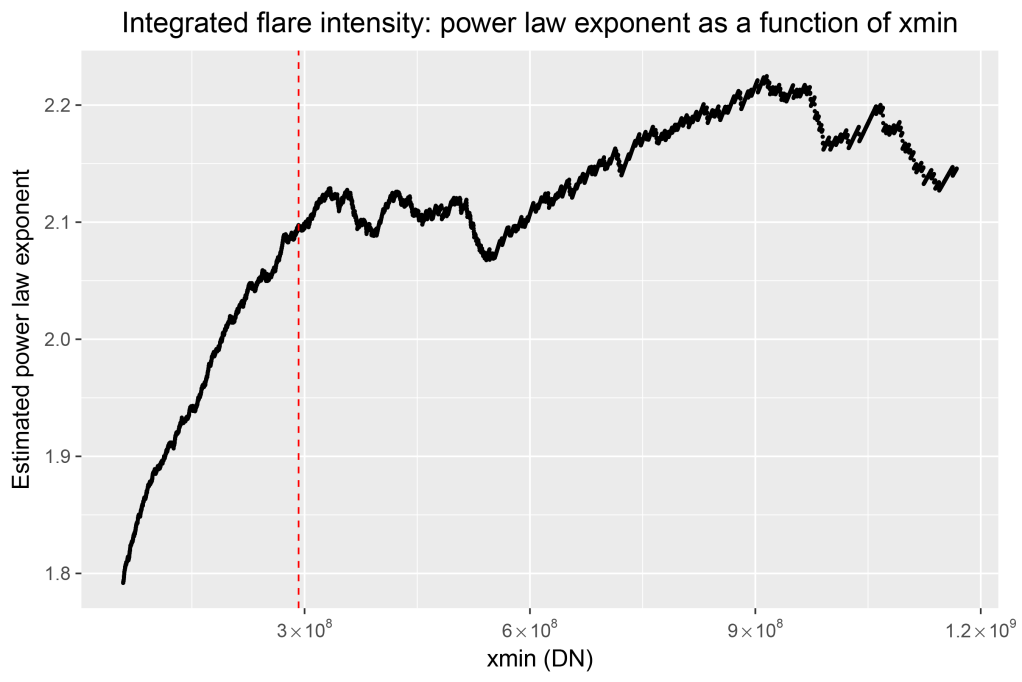 Introducing the lognormal distribution
A random variable X is lognormally distributed if and only if
Y = ln(X) has a normal distribution.
If µ and σ are the mean and standard deviation of Y,
then X = exp(µ + σ Z), with Z a standard normal variable.
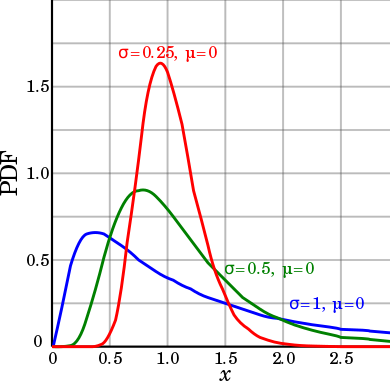 A lognormal process is the statistical realization of the product of many 
independent random variables,
each of which is positive.
SDO/AIA 94 Å, 2010-2018 (Solar Demon)
Integrated flare intensity distribution is well-described by lognormal
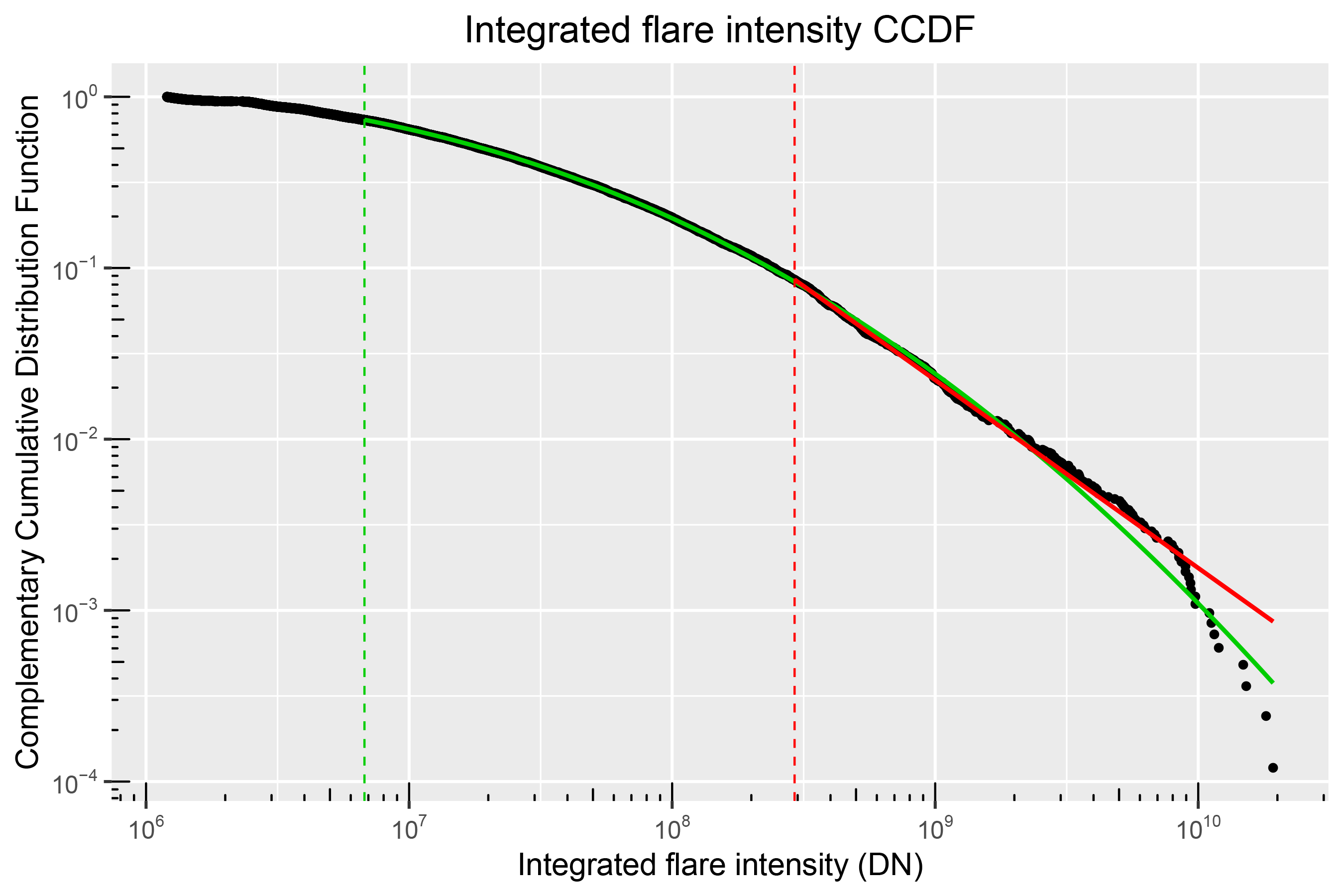 power law fit (2.10)	lognormal fit	all data
Orders of magnitude	1.82		3.45		4.21
% data points		9		73		100
p-value			0.32		0.68
Ratio test: lognormal significantly better than power law
(test statistic: 34.81; p_one_sided: 0)
[Speaker Notes: Power law is no good since only 1.82 orders of magnitude and 9% of data points (thus, only on a very limited part of the data range). Best exponent over this range = 2.10 +/- 0.01.
Lognormal is better: more than 3 (!) orders of magnitude, 73% of data points, p-value tells us lognormal is a good fit to the data over that range (because p > 0.1).
Ratio test compares lognormal to power law. Lognormal is significantly better since a) test statistic > 0 (this means lognormal is better than power law) and b) p_one_sided is smaller than 0.1 (this means the above result is statistically significant).

The fits, p values and ratio test were calculated with the R package “poweRlaw”, based on A. Clauset, C.R. Shalizi, and M.E.J. Newman, "Power-law distributions in empirical data" SIAM Review 51(4), 661-703 (2009). (arXiv:0706.1062, doi:10.1137/070710111). The fundamental idea in this method is to use Maximum Likelihood Estimators to estimate parameters. Comparing distributions involves the Kolmogorov-Smirnov distance.]
SDO/AIA 94 Å, 2010-2018 (Solar Demon)
Peak flare intensity distribution is well-described by lognormal
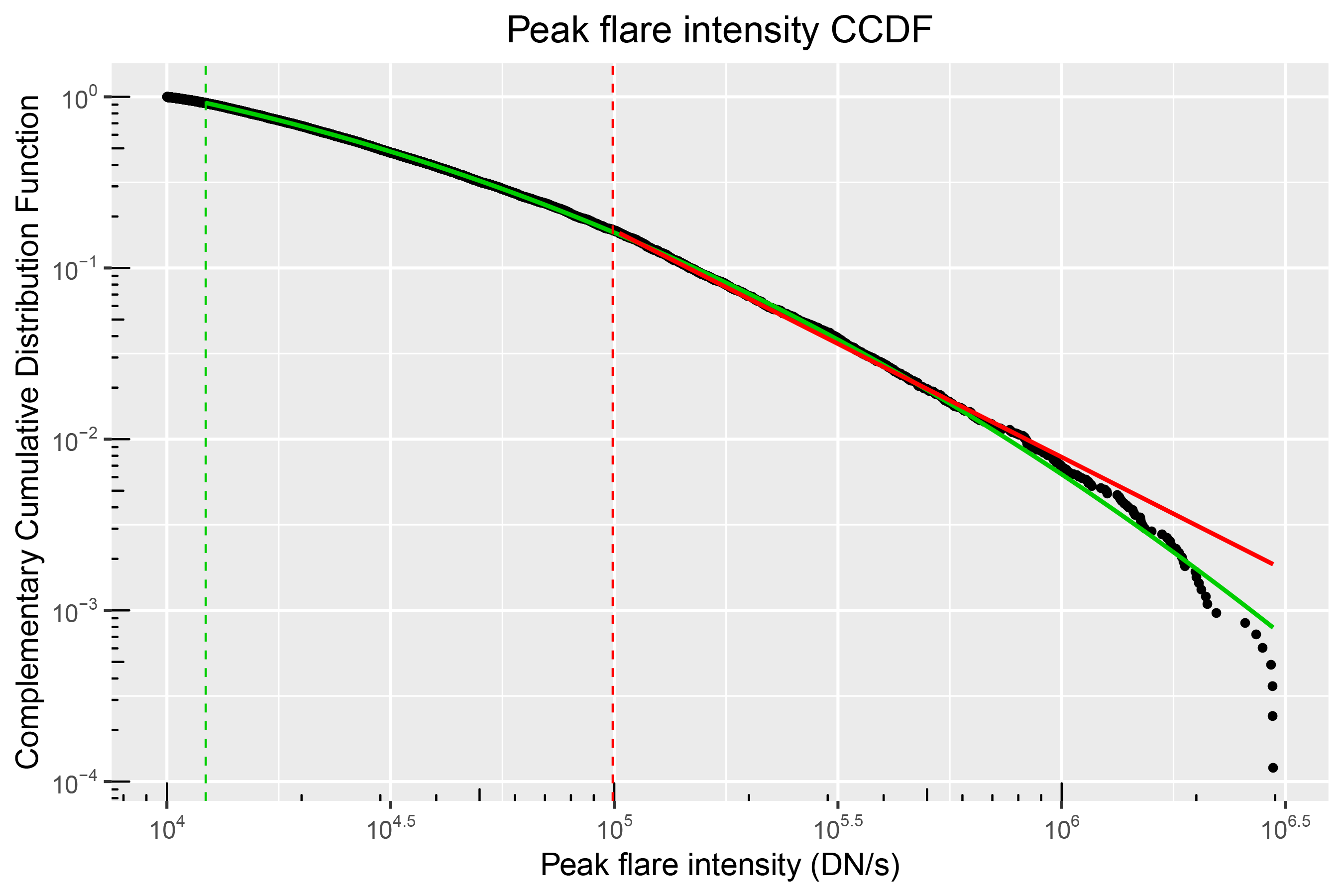 power law fit (2.32)	lognormal fit	all data
Orders of magnitude	1.48		2.39		2.47
% data points		17		92		100
p-value			0.04		0.28
Ratio test: lognormal significantly better than power law
(test statistic: 24.66; p_one_sided: 0)
[Speaker Notes: Power law is no good since only 1.48 orders of magnitude and 17% of data points (thus, only on a very limited part of the data range). Best exponent over this range = 2.32 +/0.01.
Lognormal is better: almost 2.4 orders of magnitude, 92% of data points, p-value tells us lognormal is a good fit to the data over that range (because p > 0.1).
Ratio test compares lognormal to power law. Lognormal is significantly better since a) test statistic > 0 (this means lognormal is better than power law) and b) p_one_sided is smaller than 0.1 (this means the above result is statistically significant).

The fits, p values and ratio test were calculated with the R package “poweRlaw”, based on A. Clauset, C.R. Shalizi, and M.E.J. Newman, "Power-law distributions in empirical data" SIAM Review 51(4), 661-703 (2009). (arXiv:0706.1062, doi:10.1137/070710111). The fundamental idea in this method is to use Maximum Likelihood Estimators to estimate parameters. Comparing distributions involves the Kolmogorov-Smirnov distance.]
Discussion
How can this result be reconciled with the many papers that describe the power law distribution of flare parameters as observed in various data sets?
Different studies do not agree on the actual power law exponent, finding a whole range of exponents both below and above 2
This divergence of exponent values may be partly due to pollution of the data sets by the solar background
Data sets lacking spatial information about flares will typically classify simultaneous flares in different regions of the Sun as a single flare, adding bias to the data set
It has been shown that first justifying and then fitting a power law model to data via graphical methods can be misleading (Clauset et al. 2009; D’Huys et al. 2016)
Implications of lognormal instead of power law flare distributions:
SOC paradigm for solar flares needs to be revisited. See next talk by Podladchikova et al.
Do flares provide enough energy for coronal heating? The sufficiency criterion needs to be revisited.
[Speaker Notes: Lognormal distributions can arise as a product of i.i.d. random variables, e.g., in fractionation.See talk by Podladchikova et al. for other approach.]
Conclusion
Flare data set detected by Solar Demon on SDO/AIA 94 Å synoptic level 1.5 science data
8 274 events (May 13, 2010 - March 16, 2018)
Separate detection of simultaneous flares at different locations
Background solar intensity does not affect the measured flare intensity
Robust statistical analysis (MLE) of integrated and peak flare intensity distribution
Comparing CCDF of data and power law fit, goodness-of-fit, and exponent stability plot all indicate that power law fit does not describe the data well
Comparing CCDF of data and lognormal fit and goodness-of-fit indicate that lognormal fit does describe the data well
Direct comparison (likelihood ratio) indicates that lognormal fit describes the data better than power law
Lognormal fit is valid over much wider domain than power law fit (92% vs. 17% and 73% vs. 9% for peak and integrated intensity resp.)
This work was submitted to Ap.J
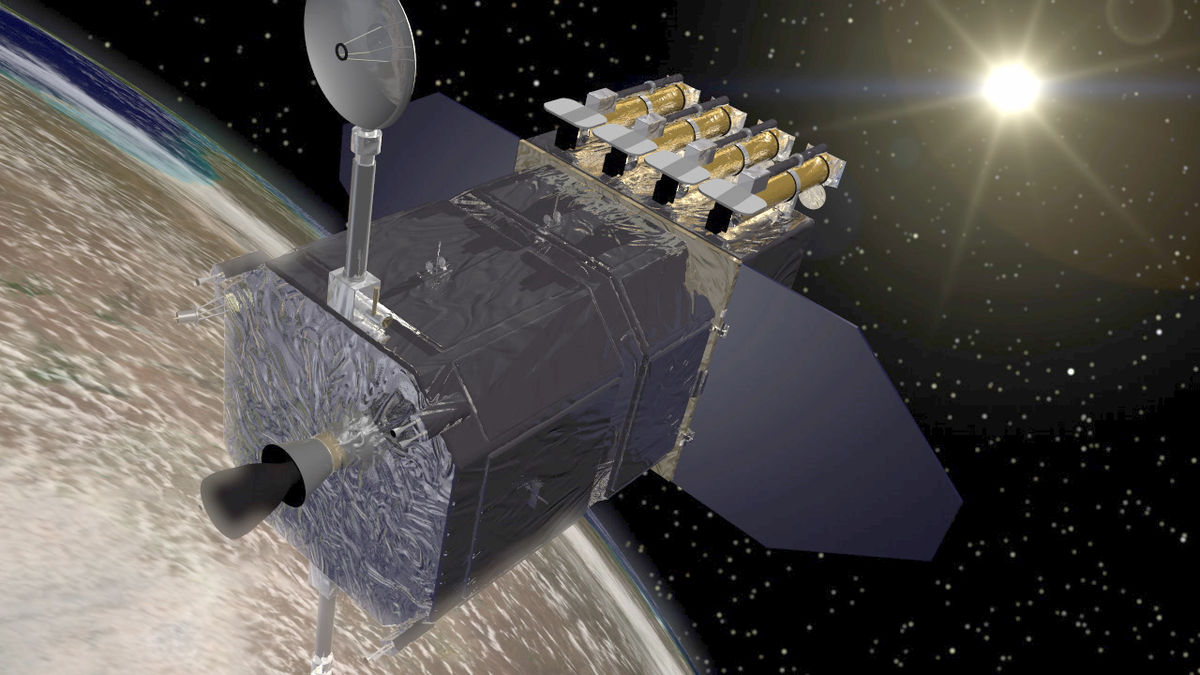 Thank you for your attention!Questions?
Reserve slides
Effect of pixel saturation (major flares)
During major flare, 12 s cadence 94 Å AIA images alternate between default exposure time (often with saturated pixels) and Automatic Exposure Control (AEC), i.e., much shorter exposure time to avoid saturated pixels.
Comparing AEC (purple) and non-AEC (green) light curves in M5.4 flare 2010-11-06T15:38:50, we observe 10% saturation.
“AEC only“ light curve will avoid saturation, but requires importing images at much higher cadence (currently 2 minutes)
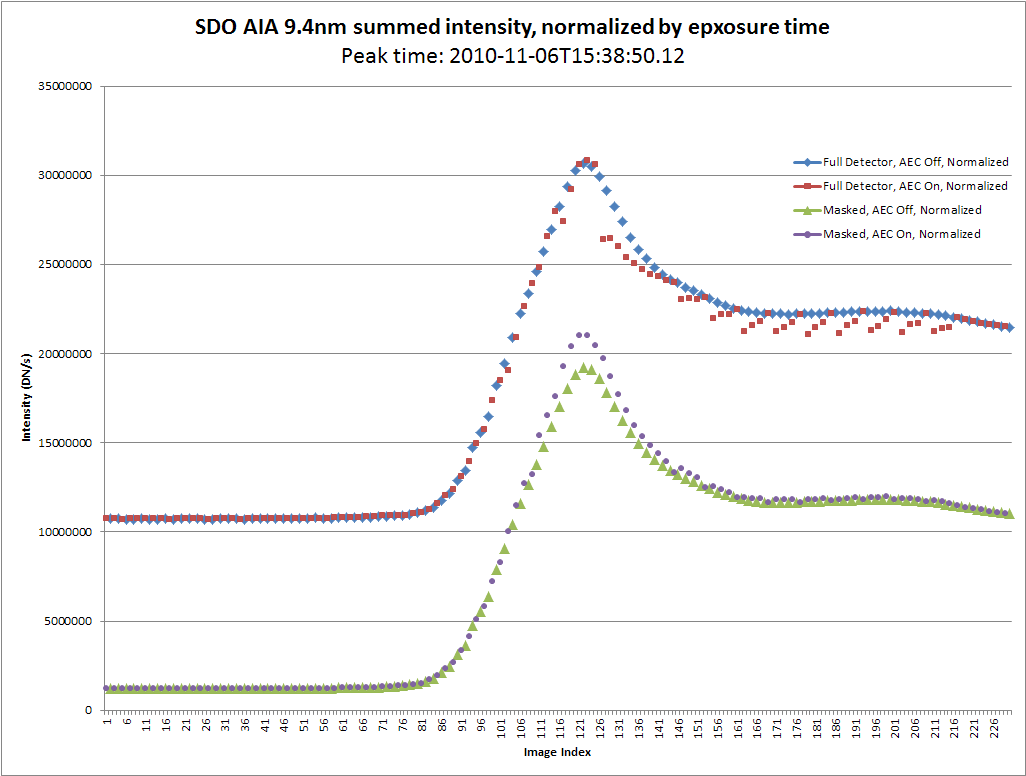 Effect of nonlinearity
To which extent is the Solar Demon flare intensity linear w.r.t. GOES X ray flux?
Linear relationship, but relatively large proportion of flares with high GOES X ray flux and low Solar Demon intensity.
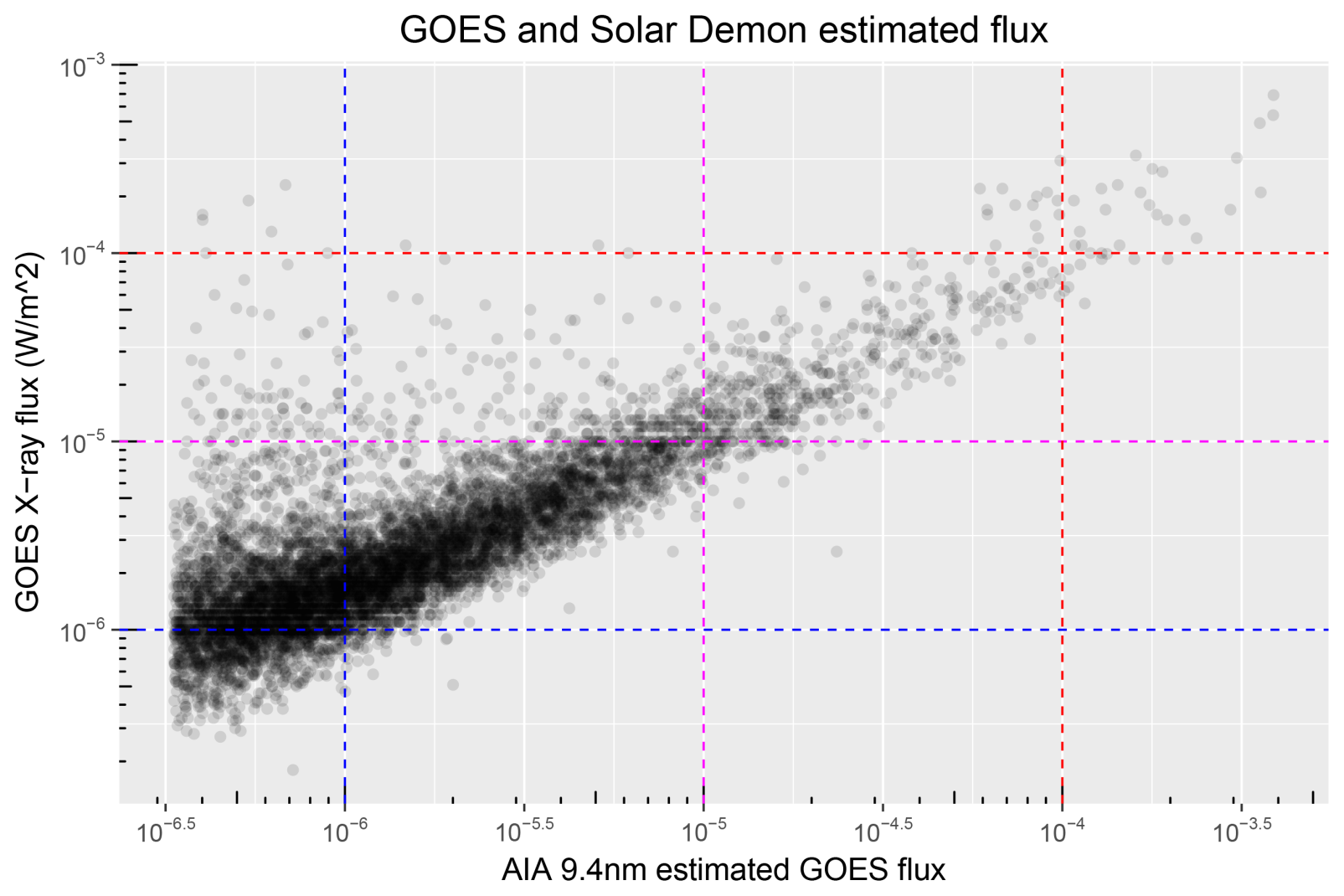 [Speaker Notes: For every detected are, Solar Demon estimates the corresponding GOES (0.1-0.8 nm) X-ray flux, expressed in Wm^-2, as the total are intensity plus a correction factor in DN s􀀀1 (in 9.4 nm, normalized for exposure time) multiplied by 3.33  10^-10. The correction factor is the the number of saturated pixels multiplied by 25,000.]
Future ideas
Employ high cadence (12 s) AIA data for Solar Demon flare detections
Removes effect of saturation in major flares
More accurate parameter estimates such as peak intensity
Investigate the effect of high cadence on the detection of faint, short duration flares
Perform a similar analysis on other flare datasets, e.g., background-subtracted GOES X ray flares
Compare power law and lognormal fits
Bootstrap convergence: power law for flare integrated brightness
24
[Speaker Notes: All values converge to a narrow range after 5000 iterations. This shows the bootstrapping process is robust.]
Bootstrap convergence: lognormal for flare integrated brightness
25
[Speaker Notes: All values converge to a narrow range after 5000 iterations. This shows the bootstrapping process is robust.]